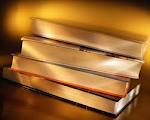 Портфоліо
вчителя  української мови та літератури
Плосківської ЗОШ І-ІІІ ступенів
КУШТАН  МИРОСЛАВИ ЮРІЇВНИ
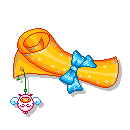 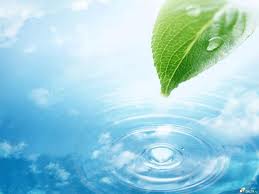 Урок – це свято! Свято  кожен раз!
Буденності тут не повинно бути!
З новим натхненням я іду у клас,
Щоб серцем своїх учнів осягнути.
Так хочеться до кожного дійти,
За успіхи у радості обняти…
Урок – це свято, це душі порив,
Який зуміла дітям передати !
Педагогічний пошук

Якщо ти не знаєш куди плисти, то ніякий вітер не буде попутним 
                                          Сенека
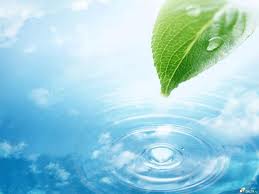 Девіз:
«Я буду вчителем! Вчителем краси і добра»
Працюю над проблемою:

«Розвиток зв’язного мовлення – один із засобів підвищення мовної культури»
Уроки розвитку зв’язного мовлення допомагають:
формувати вміння учнів складати твори на задані теми;
збагачувати словниковий запас;
розвивати усне та писемне мовлення;
виховувати спостережливість учнів
Додаткові засоби реалізації проектної технології:
принципи розвивального навчання;
елементи технології розвитку критичного мислення;
різнорівневі та диференційовані завдання;
методи самоконтролю та самооцінювання.
У своїй практиці використовую такі типи уроків:
мовний турнір;
урок -змагання;
урок-подорож;
урок-вікторина;
брейн-ринг;
мовна казка;
урок-дослідження
Методи і прийоми:
робота в групах,  парах;
   акваріум;
   дослідницький метод;
   метод проектів;
   ажурна пилка;
   мозаїка;
   мікрофон
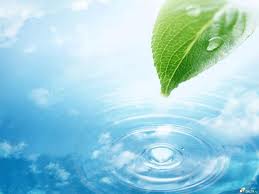 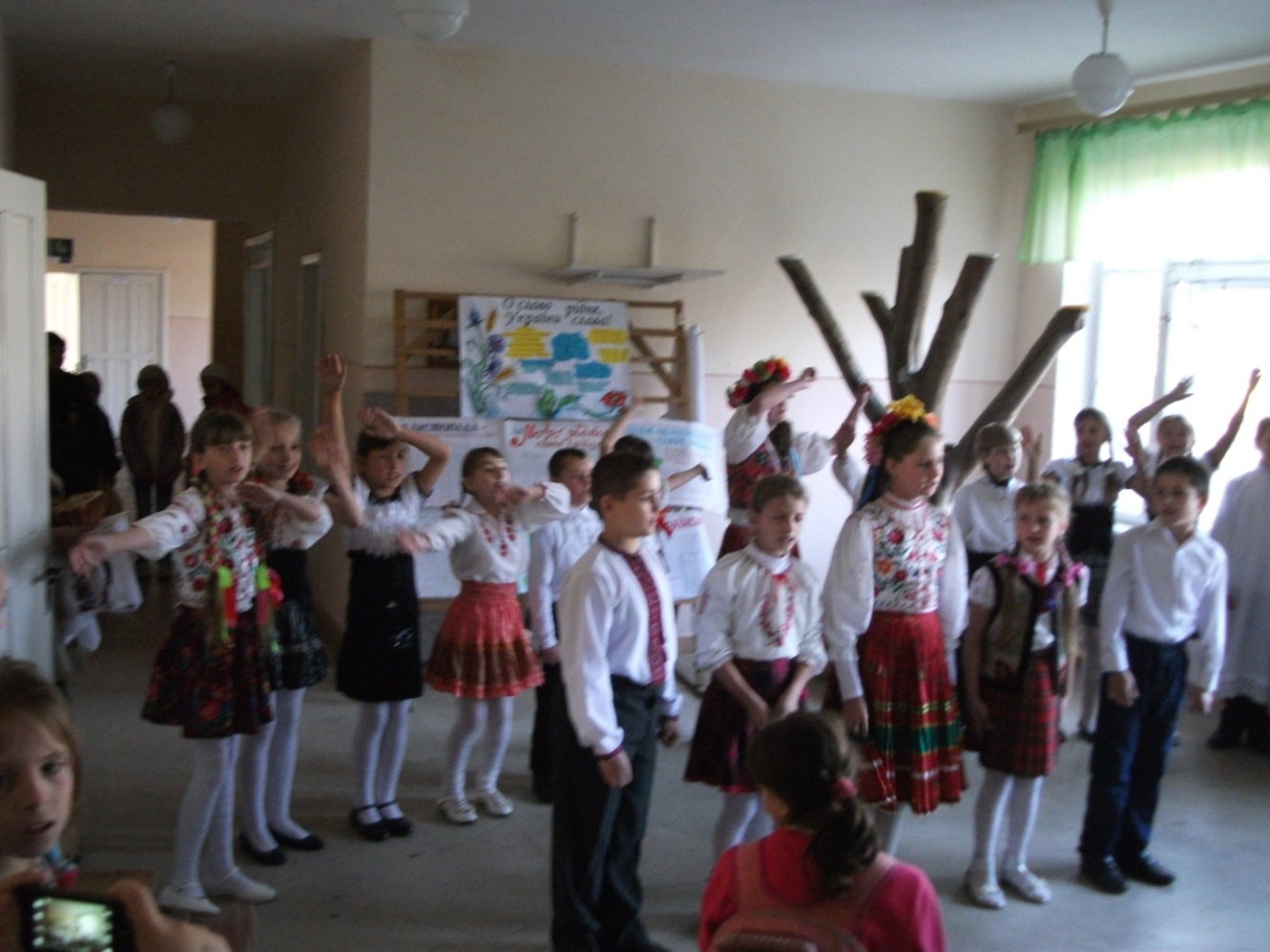 День української писемності та мови
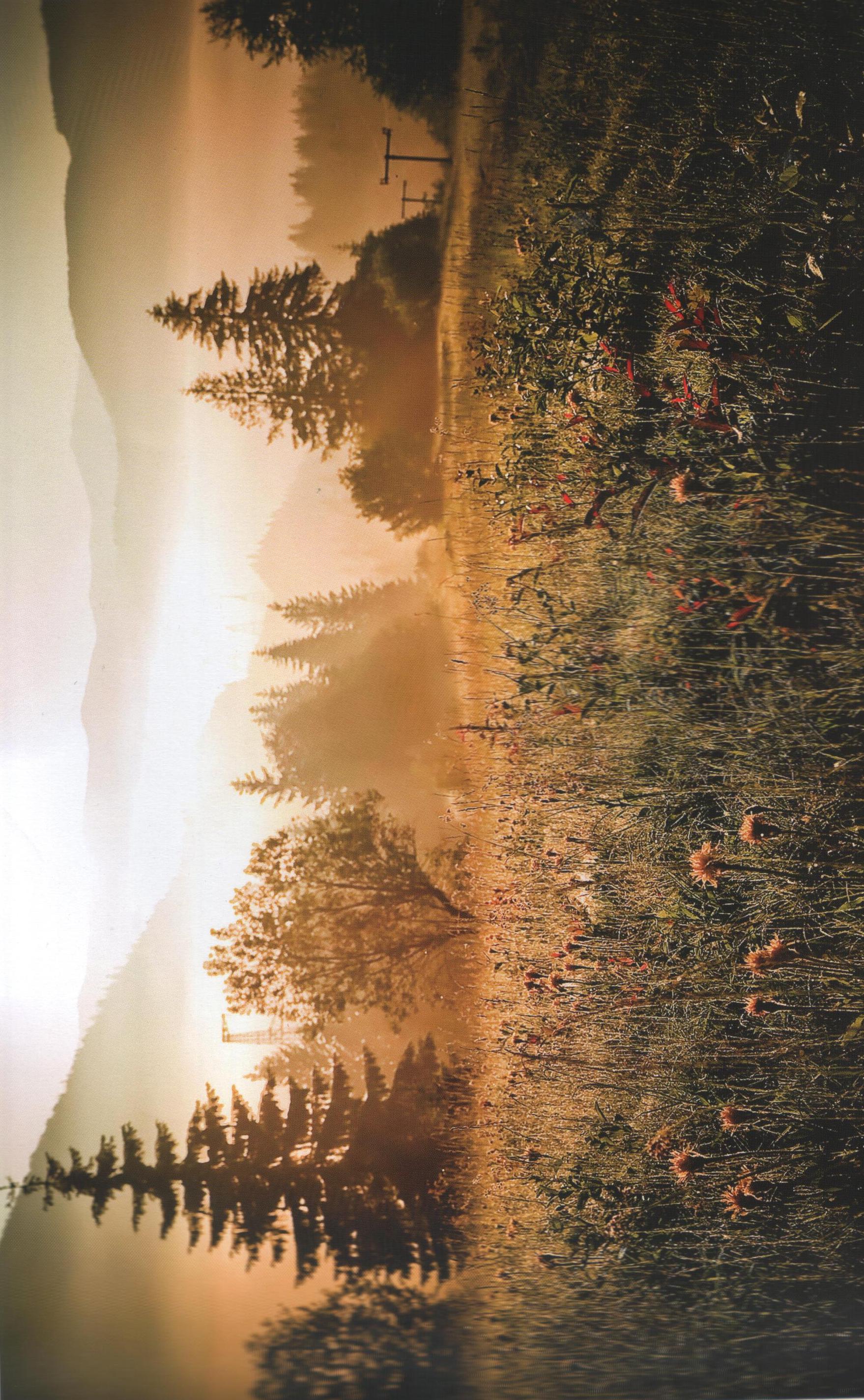 Я – класний керівник
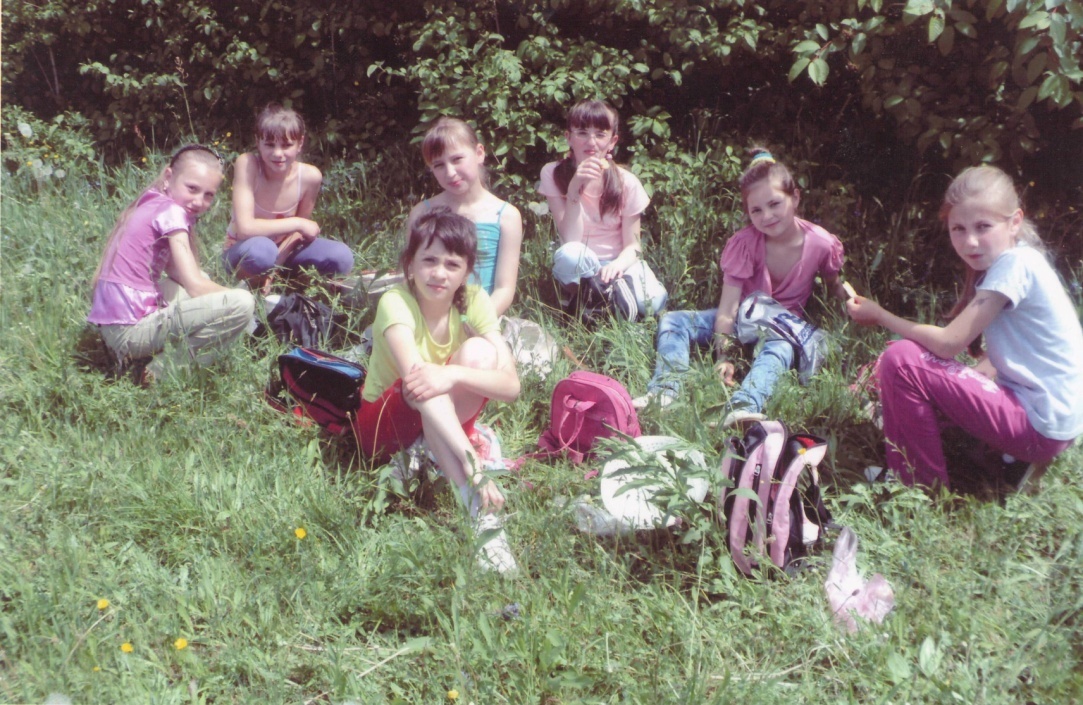 Результативність роботи в міжатестаційний період
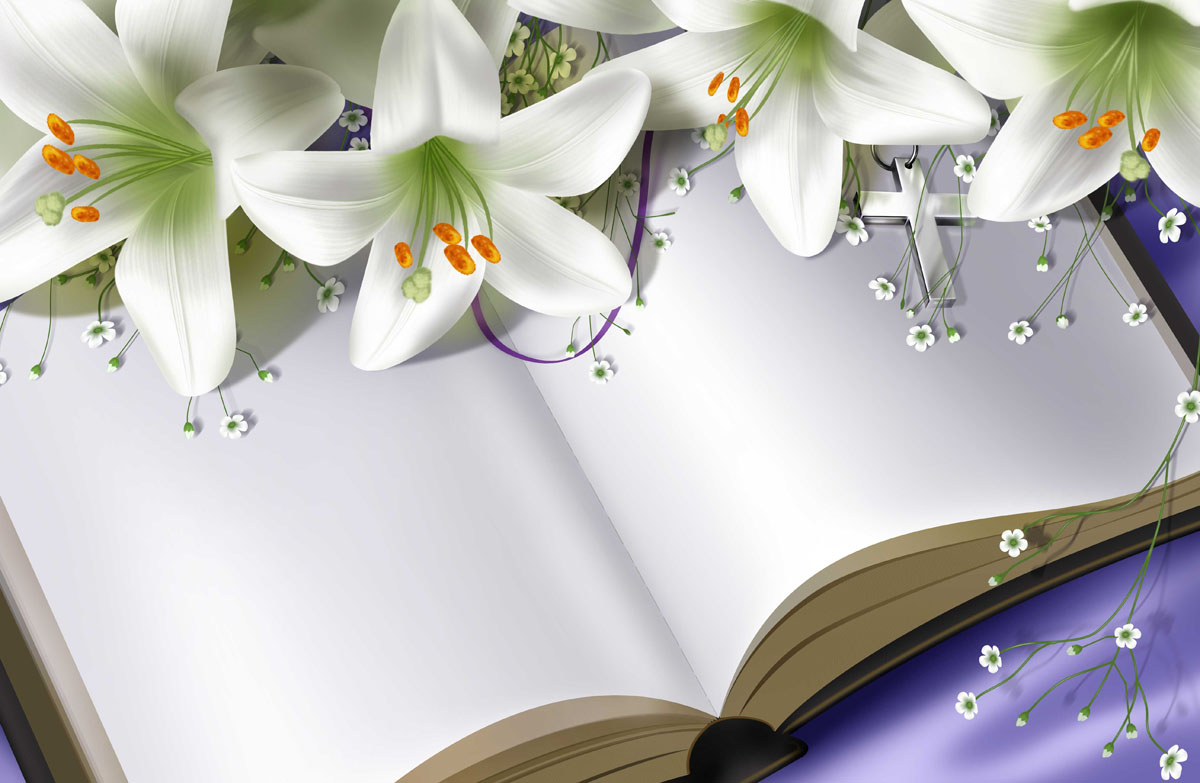 Педагогічне кредо
Викладання мови  - це майстерність творення людської душі
                                                    В. Сухомлинський